Healthy Church
Living Out Our Vision
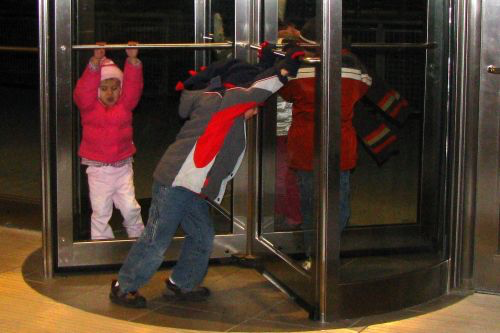 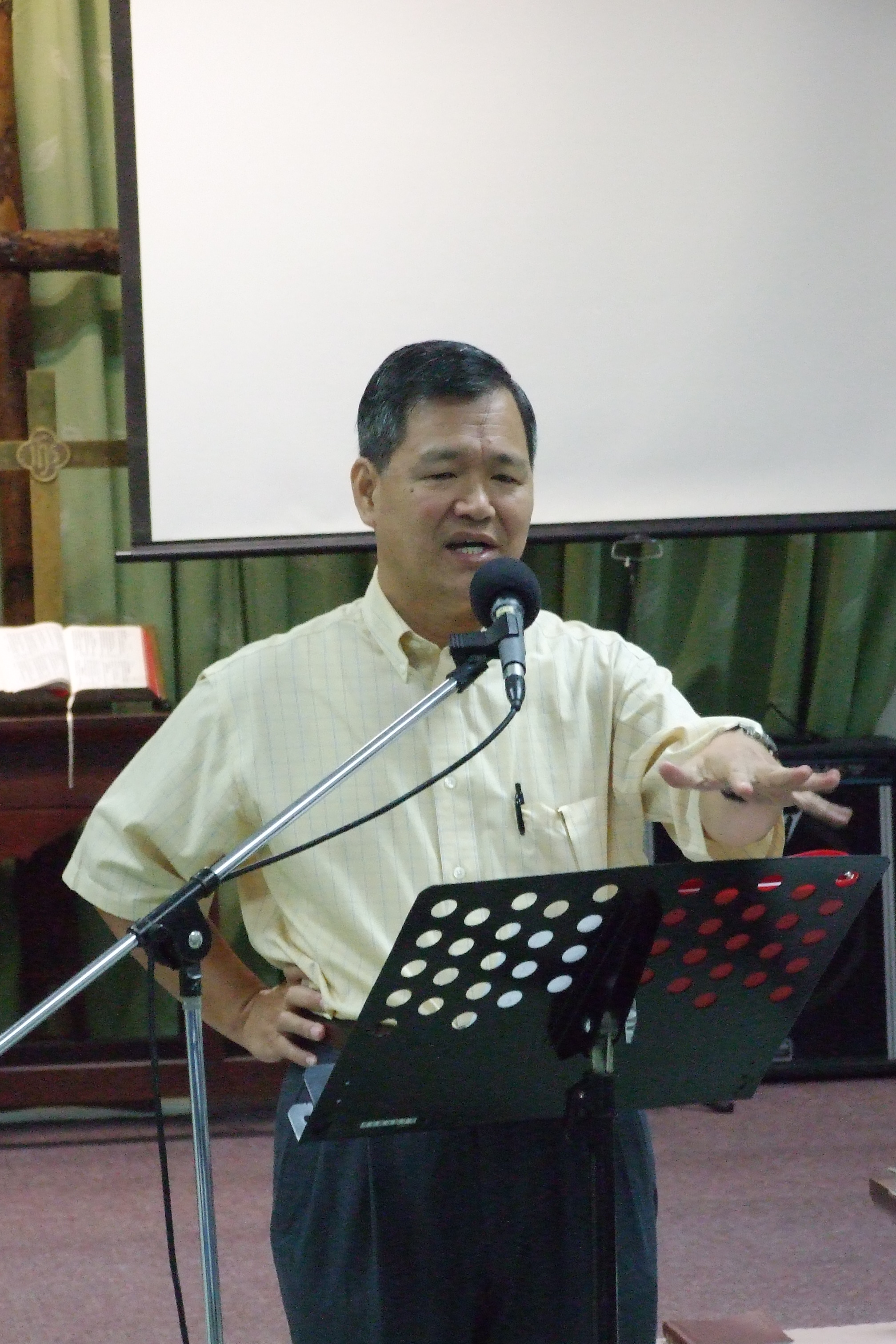 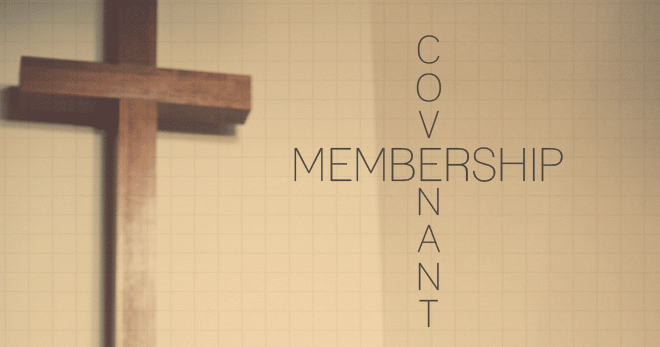 I WILL PROTECT THE UNITY OF MY CHURCH



I WILL SHARE THE RESPONSIBILITY OF MY CHURCH



I WILL SERVE THE MINISTRY OF MY CHURCH



I WILL SUPPORT THE TESTIMONY OF MY CHURCH
I WILL LIVE OUT THE VISION OF MY CHURCH

	... by seeking to live as a disciple of Jesus

	... by learning about God and the Bible

	... by growing in my spiritual walk with the Lord

	... by serving according to my spiritual gifts and talents
Chinese Christian Church of Columbia’s vision is to be a Christ-centered community that seeks to make disciples who learn, grow, and serve in the Lord.
Living as a disciple. . .
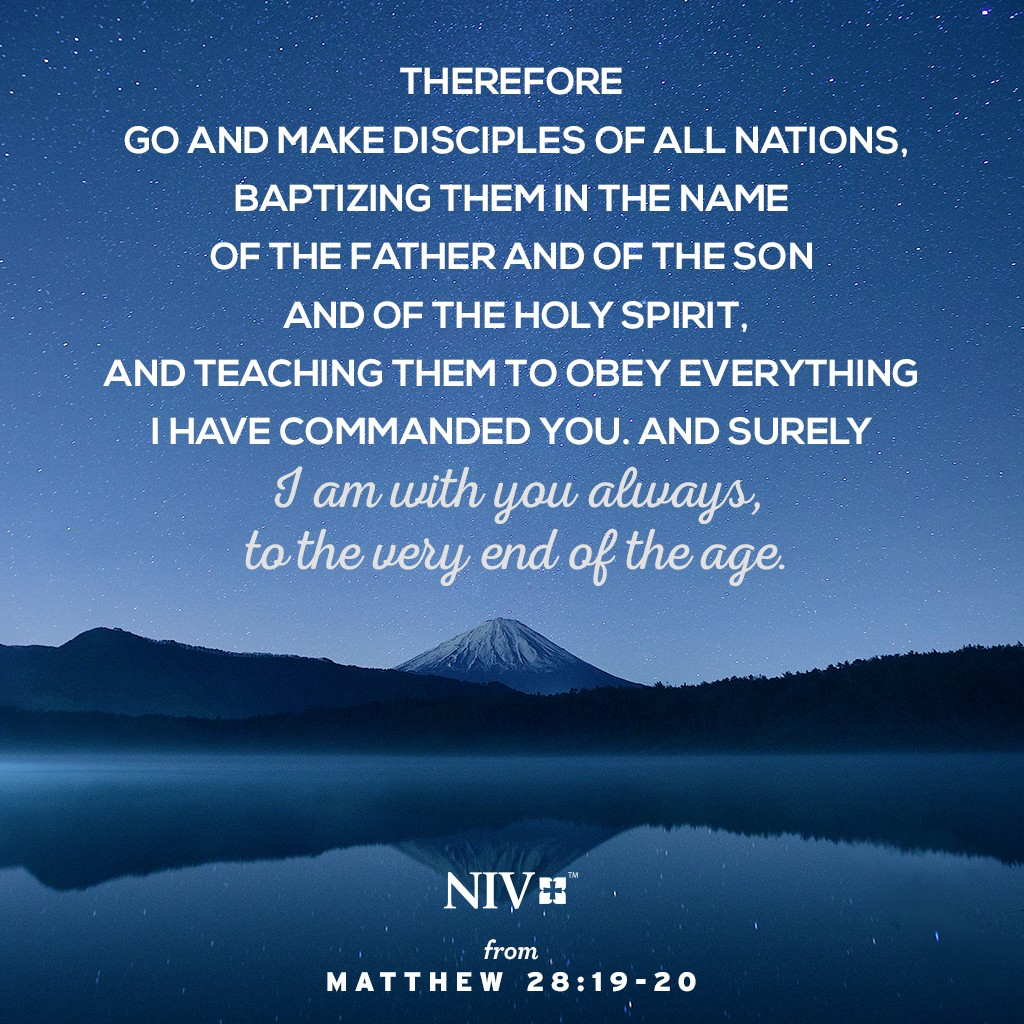 馬 太 福 音 28:19-20 (CUVS)


19 所 以 ， 你 们 要 去 ， 使 万 民 作 我 的 门 徒 ， 奉 父 、 子 、 圣 灵 的 名 给 他 们 施 洗 （ 或 作 ： 给 他 们 施 洗 ， 归 於 父 、 子 、 圣 灵 的 名 ） 。
20 凡 我 所 吩 咐 你 们 的 ， 都 教 训 他 们 遵 守 ， 我 就 常 与 你 们 同 在 ， 直 到 世 界 的 末 了 。
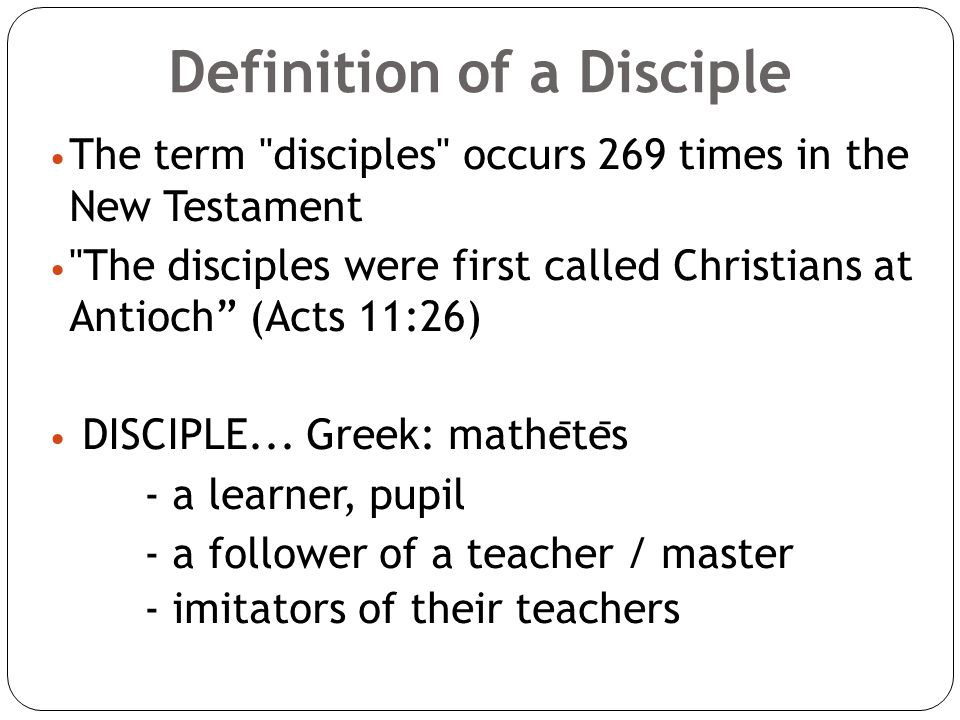 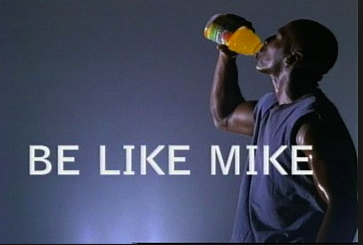 Equipped to serve. . .
11 So Christ himself gave the apostles, the prophets, the evangelists, the pastors and teachers, 12 to equip his people for works of service, so that the body of Christ may be built up . . .


				Ephesians 4:11-12
以 弗 所 書 4:11-12 (CUVS)


11 他 所 赐 的 ， 有 使 徒 ， 有 先 知 ， 有 传 福 音 的 ， 有 牧 师 和 教 师 ，
12 为 要 成 全 圣 徒 ， 各 尽 其 职 ， 建 立 基 督 的 身 体 ，
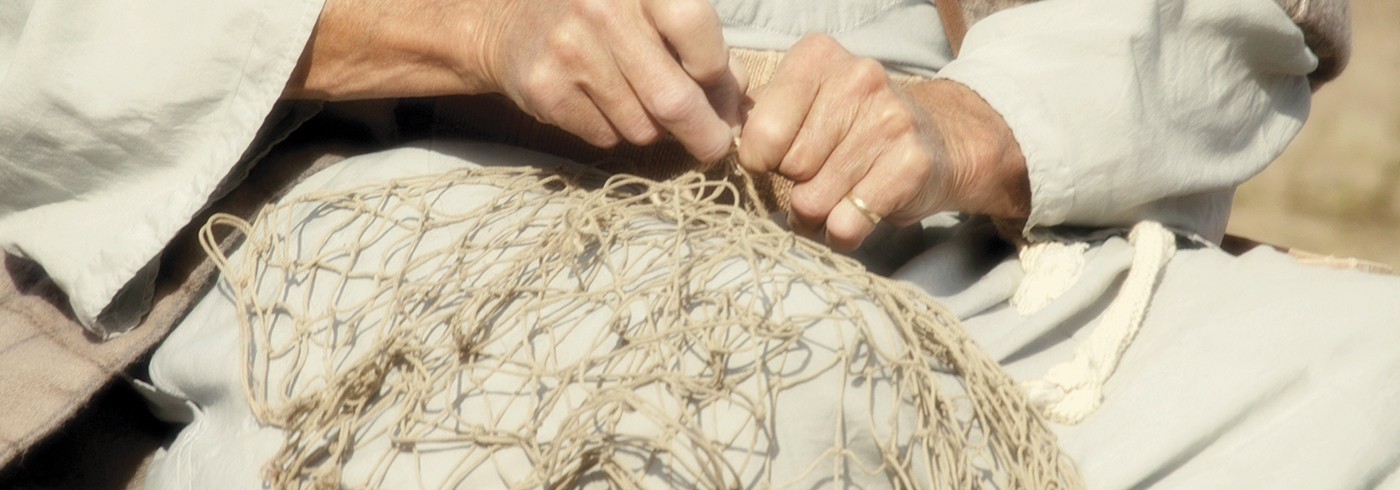 Equip - making someone or something adequate or sufficient for some purpose
Pastor-teachers are to teach the Word to help the rest of the body become adequate or prepared so that they may serve the Lord in accordance with their gifts.


				Rev. Steven J. Cole
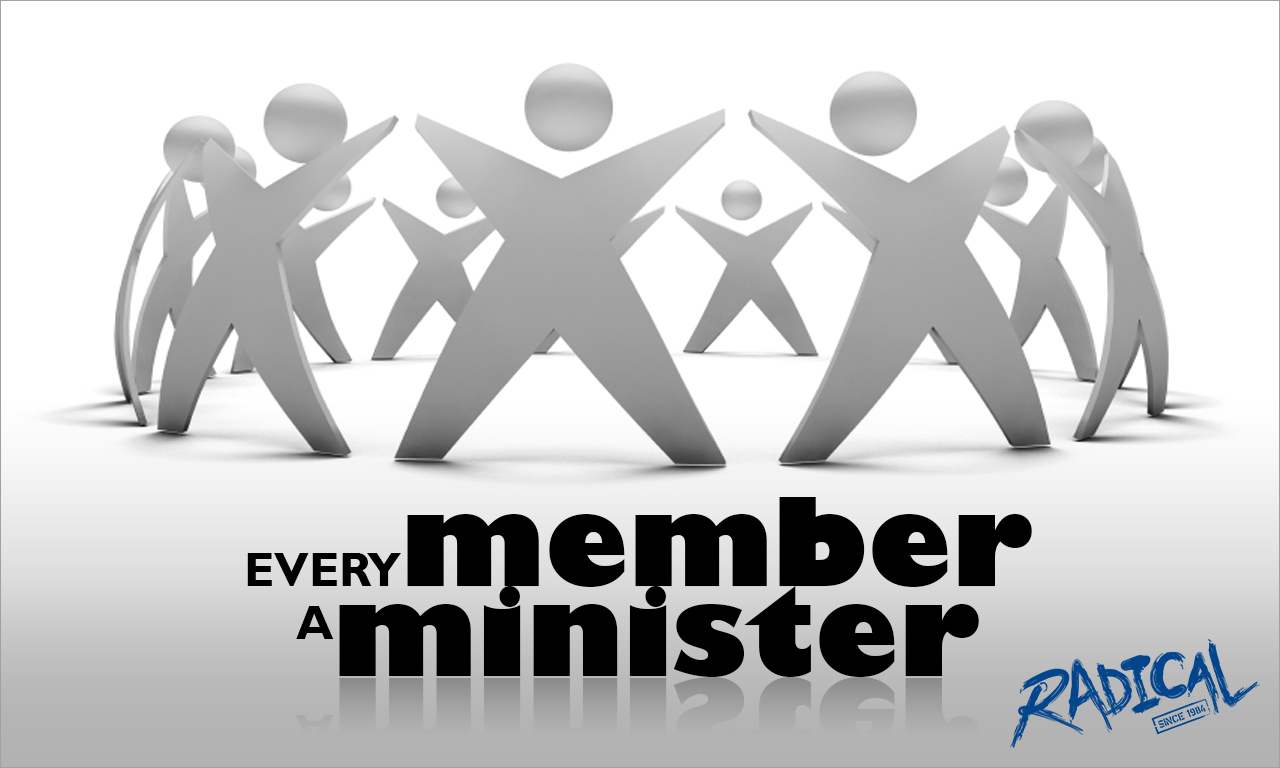 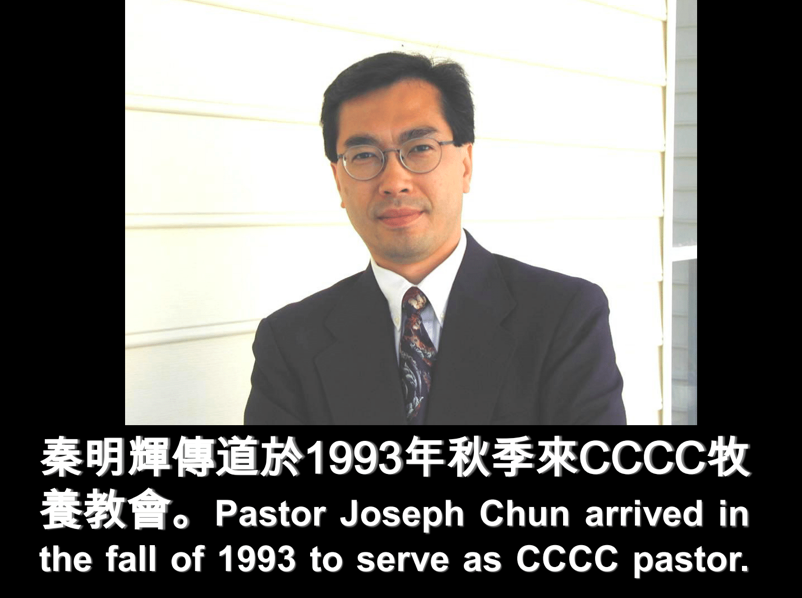 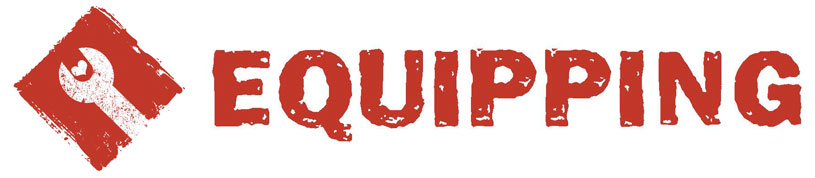 Called to Unity. . .
13 until we all reach unity in the faith and in the knowledge of the Son of God and become mature, attaining to the whole measure of the fullness of Christ.


				Ephesians 4:13
以 弗 所 書 4:13 (CUVS)


13 直 等 到 我 们 众 人 在 真 道 上 同 归 於 一 ， 认 识 神 的 儿 子 ， 得 以 长 大 成 人 ， 满 有 基 督 长 成 的 身 量 ，
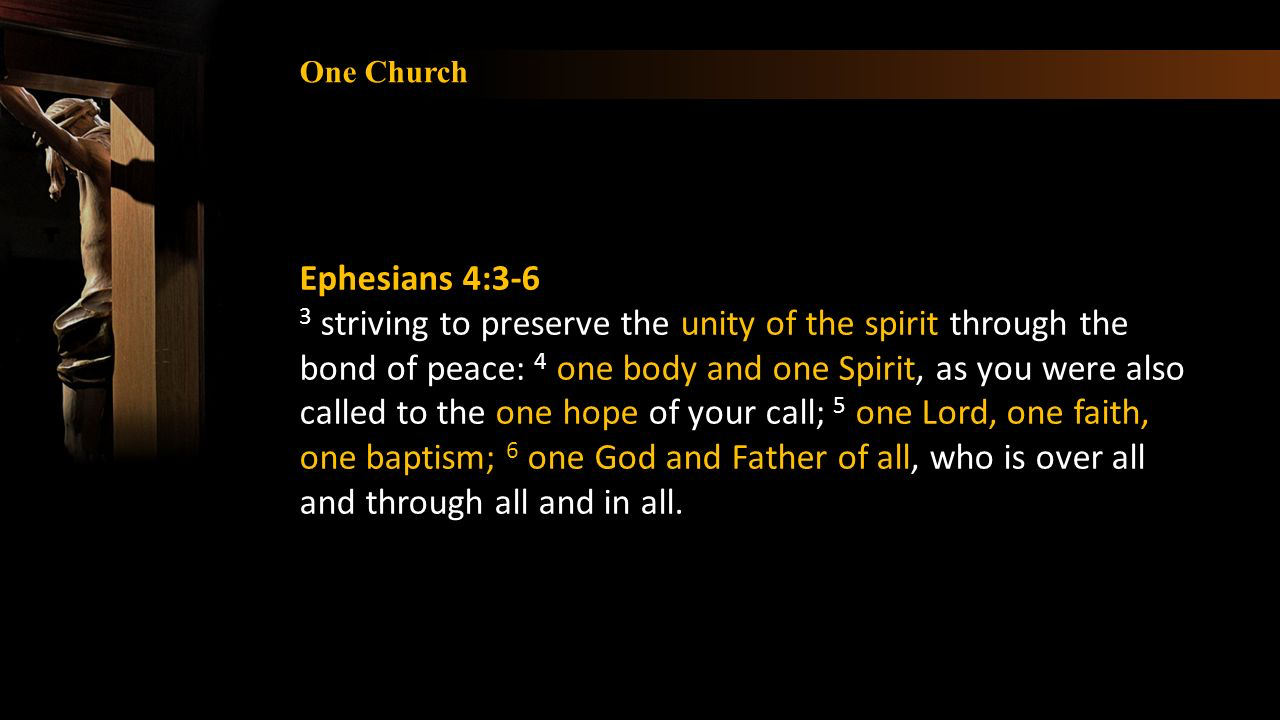 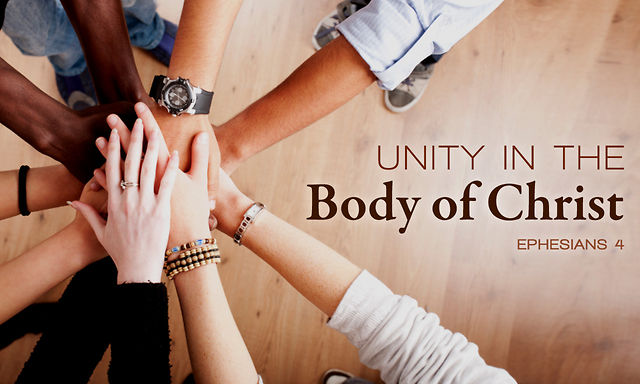 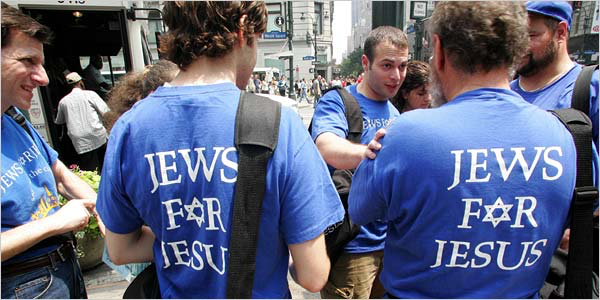 Challenge
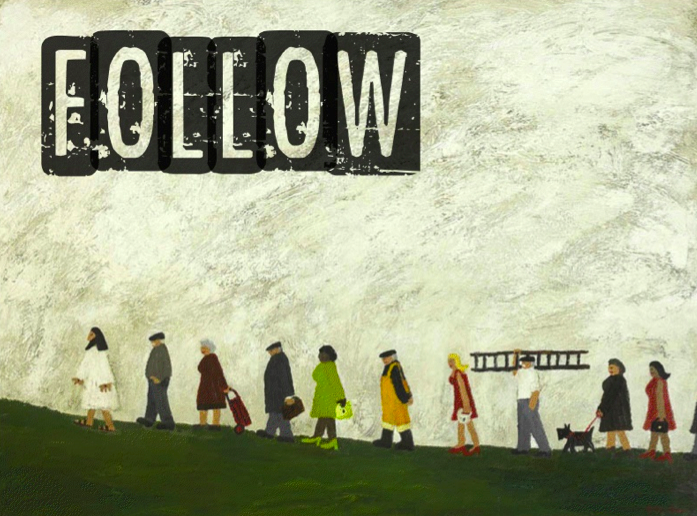 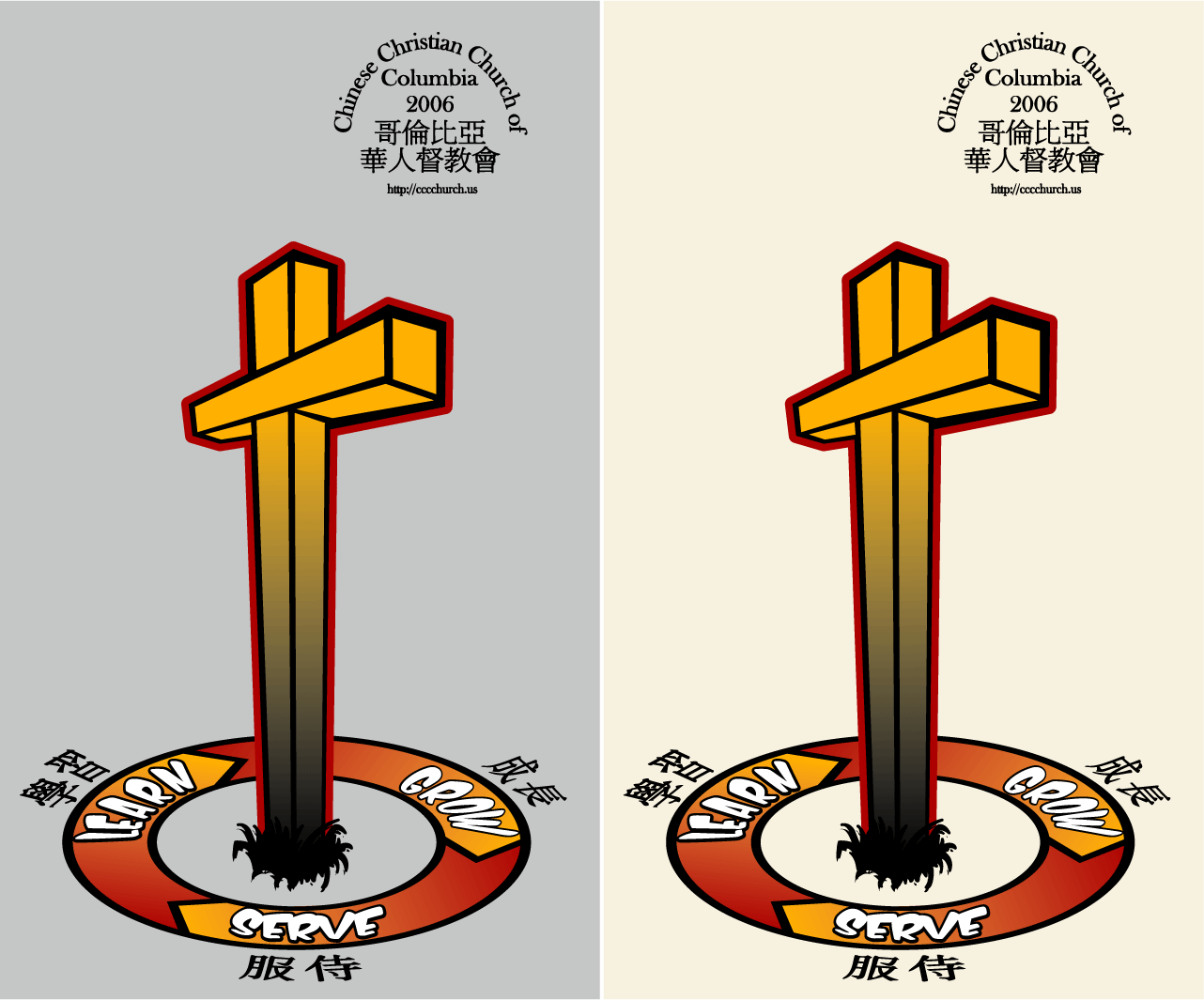